Lecture 2: Stacks and Queues
CSE 373: Data Structures and Algorithms
CSE 373 19 Su -- Robbie Weber
1
Administrivia
Course Stuff
Office hours are on class webpage: cs.washington.edu/373 
Piazza: https://piazza.com/class/jwcann1clfq7bn 
Add code is on Canvas (or ask a staff member)
Project 0 Live!
Individual assignment
14x content review
GitLab/IntelliJ setup
You should have already gotten an automatic email with a link to your gitlab repo.
Check your spam folder
Project 1 out next week, partner project
find your own partner
Lecture, section, piazza, office hours
Last 5-10 minutes of section will be help with gitlab/intelliJ setup (if you’re stuck bring your laptop and get some help.)
CSE 373 19 Su -- Robbie Weber
2
Q: Would you use a LinkedList or ArrayList implementation for each of these scenarios?
Warm Up
Situation #1: Write a data structure that implements the List ADT that will be used to store a list of songs in a playlist. 

Situation #2: Write a data structure that implements the List ADT that will be used to store the history of a bank customer’s transactions.

Situation #3: Write a data structure that implements the List ADT that will be used to store the order of students waiting to speak to a TA at a tutoring center
ArrayList 
uses an Array as underlying storage
ArrayList<E>
LinkedList<E>
LinkedList
uses nodes as underlying storage
Instructions
state
state
data[]
size
Take 3 Minutes
Node front
size
88.6
26.1
94.4
behavior
behavior
get return data[index]
set data[index] = value
append data[size] = value, if out of space grow data
insert shift values to make hole at index, data[index] = value, if out of space grow data
delete shift following values forward
size return size
Introduce yourself to your neighbors 
Discuss your answers
Log onto Poll Everywhere
Go to PollEv.com/cse373su19
OR Text CSE373Su19 to 22333 to join session, text “1” “2” or “3” to select your answer
Get extra credit!
get loop until index, return node’s value
set loop until index, update node’s value
append create new node, update next of last node
insert create new node, loop until index, update next fields
delete loop until index, skip node
size return size
free space
list
CSE 373 19 Su -- Robbie Weber
3
Design Decisions
Situation #1: Write a data structure that implements the List ADT that will be used to store a list of songs in a playlist. 
ArrayList – I want to be able to shuffle play on the playlist
Situation #2: Write a data structure that implements the List ADT that will be used to store the history of a bank customer’s transactions.
ArrayList – optimize for addition to back and accessing of elements 
Situation #3: Write a data structure that implements the List ADT that will be used to store the order of students waiting to speak to a TA at a tutoring center
LinkedList - optimize for removal from front
ArrayList – optimize for addition to back
CSE 373 19 Su -- Robbie Weber
4
List ADT tradeoffs
ArrayList<Character> myArr
LinkedList<Character> myLl
front
CSE 373 19 Su -- Robbie Weber
5
List ADT tradeoffs
ArrayList<Character> myArr
LinkedList<Character> myLl
front
CSE 373 19 Su -- Robbie Weber
6
Goals for Today
Review Stacks, Queues 
What are the ADTs
How can you implement both of them with arrays and with nodes?

Basics of Testing your code.

(maybe) Review Dictionaries.
What is the ADT
Can we implement well with arrays and nodes?
CSE 373 19 Su - Robbie Weber
7
Review: What is a Stack?
stack: A collection based on the principle of adding elements and retrieving them in the opposite order.
Last-In, First-Out ("LIFO")
Elements are stored in order of insertion.
We do not think of them as having indexes.
Client can only add/remove/examine the last element added (the "top").
Stack ADT
state
push
pop, peek
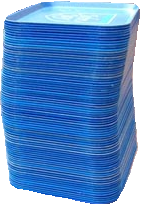 Set of ordered items
Number of items
behavior
push(item) add item to top
pop() return and remove item at top
peek() look at item at top
size() count of items
isEmpty() count of items is 0?
supported operations:
push(item): Add an element to the top of stack
pop(): Remove the top element and returns it
peek(): Examine the top element without removing it
size(): how many items are in the stack?
isEmpty(): false if there are 1 or more items in stack, true otherwise
CSE 143 SP 17 – ZoraH Fung
8
[Speaker Notes: We’ll see uses later in this course – canonical one is balancing parentheses.]
Implementing a Stack with an Array
ArrayStack<E>
Stack ADT
Big O Analysis
pop()
peek()
size()
isEmpty()
push()
state
state
O(1) Constant
data[]
size
Set of ordered items
Number of items
O(1) Constant
behavior
behavior
push data[numItems] = value, if out of room grow data, numItems++
pop return data[numItems - 1], numItems-=1
peek return data[numItems - 1]
size return numItems
isEmpty return numItems == 0
O(1) Constant
push(item) add item to top
pop() return and remove item at top
peek() look at item at top
size() count of items
isEmpty() count of items is 0?
O(1) Constant
Don’t resize: O(1) Constant
Do resize: O(N) linear
push(3)
push(4)
pop()
push(5)
3
4
5
2
0
1
numItems =
CSE 373 19 Su - Robbie Weber
9
[Speaker Notes: Key implementation idea: the thing that slowed us down when we were doing the list implementation was shifting. But we’re only inserting at one end, so if we make that not the front of the array, we can eliminate shifting.
Take 2 minutes, think about implementations. Think about O(1) vs. O(N).]
Implementing a Stack with Nodes
LinkedStack<E>
Stack ADT
Big O Analysis
pop()
peek()
size()
isEmpty()
push()
state
state
O(1) Constant
Node top
size
Set of ordered items
Number of items
O(1) Constant
behavior
behavior
push add new node at top numItems++
pop return and remove node at top, numItems-=1
peek return node at top
size return numItems
isEmpty return numItems == 0
push(item) add item to top
pop() return and remove item at top
peek() look at item at top
size() count of items
isEmpty() count of items is 0?
O(1) Constant
O(1) Constant
O(1) Constant
push(3)
push(4)
pop()
3
front
numItems =
1
0
2
4
CSE 373 19 Su - Robbie Weber
10
[Speaker Notes: Implementations are identical to list, don’t take time study them, just do the big-O]
Review: What is a Queue?
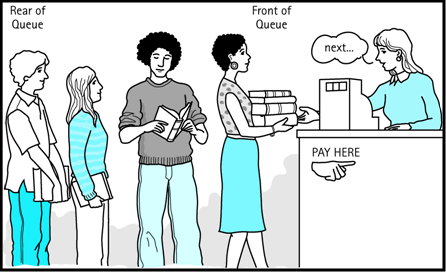 queue: Retrieves elements in the order they were added.
First-In, First-Out ("FIFO")
Elements are stored in order of insertion but don't have indexes.
Client can only add to the end of the queue, and can only examine/remove the front of the queue.
Queue ADT
state
Set of ordered items
Number of items
behavior
add(item) add item to back 
remove() remove and return item at front
peek() return item at front
size() count of items
isEmpty() count of items is 0?
remove, peek
add
supported operations:
add(item): aka “enqueue” add an element to the back.
remove(): aka “dequeue” Remove the front element and return.
peek(): Examine the front element without removing it.
size(): how many items are stored in the queue?
isEmpty(): if 1 or more items in the queue returns true, false otherwise
CSE 373 19 Su - Robbie Weber
11
Implementing a Queue with an Array
Queue ADT
ArrayQueue<E>
Big O Analysis
remove()
peek()
size()
isEmpty()
add()
O(1) Constant
state
state
data[]
numItems
front index
back index
Set of ordered items
Number of items
O(1) Constant
behavior
O(1) Constant
add(item) add item to back 
remove() remove and return item at front
peek() return item at front
size() count of items
isEmpty() count of items is 0?
behavior
add – data[back] = value, if out of room grow data, back++, numItems++
remove – return data[front], numItems-=1, front++
peek – return data[front]
size – return numItems
isEmpty – return numItems == 0
O(1) Constant
Don’t resize: O(1) Constant
Do resize: O(N) linear
add(5)
add(8)
add(9)
remove()
5
8
9
1
2
3
numItems =
0
1
front = 0
back = 0
2
1
CSE 373 19 Su - Robbie Weber
12
[Speaker Notes: Key idea: avoid shifting by remembering the index of the front and back.]
Implementing a Queue with an Array
> Wrapping Around
front
back
add(7)
add(4)
add(1)
4
5
9
2
7
front
5
3
4
numItems =
back
1
CSE 373 19 Su - Robbie Weber
13
[Speaker Notes: Two observations: 1. front can wrap around and be in front of back, have to watch for that.
2. Still might need to resize – if so you have to copy so front is in index 0.]
Implementing a Queue with Nodes
Queue ADT
LinkedQueue<E>
Big O Analysis
remove()
peek()
size()
isEmpty()
add()
O(1) Constant
state
state
Node front
Node back
numItems
Set of ordered items
Number of items
O(1) Constant
behavior
O(1) Constant
add(item) add item to back 
remove() remove and return item at front
peek() return item at front
size() count of items
isEmpty() count of items is 0?
behavior
add – add node to back, numItems++
remove – return and remove node at front, numItems--
peek – return node at front
size – return numItems
isEmpty – return numItems == 0
O(1) Constant
O(1) Constant
numItems =
0
2
1
add(5)
add(8)
remove()
front
5
back
8
CSE 373 19 Su - Robbie Weber
14
[Speaker Notes: Good thing we added a back pointer!]
Multiple Levels of Design Decisions
Implementation Details
Do we overwrite old values with null or do we leave the garbage value?
Do we validate input and throw exceptions or just wait for the code to fail?

Data structure choice
Do we use a LinkedList or an ArrayList?
Do we use a Node-based queue implementation or an array-based implementation?

Choice of ADT
Which of the ADTs that we’ve seen is the best fit?

(We’ll see other kinds of design decisions later in the quarter).
CSE 373 19 Su - Robbie Weber
15
Design Decisions
Take 3 Minutes
Discuss with your neighbors: For each scenario select the appropriate ADT and implementation to best optimize for the given scenario.
Situation #1: You are writing a program to manage a todo list with a specific approach to tasks. This program will order tasks for so that the most recent task is addressed first. You don’t want to risk a long delay between submission of an item and its appearance.
Stack – First in Last out
Nodes – make addition and removal of tasks very easy
Situation #2: You are writing a program to schedule jobs sent to a laser printer. The laser printer should process these jobs in the order in which the requests were received. The printer has very limited memory.
Queue – First in First out 
Array – want to save the extra pointers to fit in our limited space
CSE 373 19 Su - Robbie Weber
16
Testing Your Code
CSE 373 19 Su - Robbie Weber
17
Testing: Why are we doing this?
The ability to test your own code is integral to an understanding of data structures.
Differentiating between ADT requirements and design decisions you made.
Coming up with test cases is one of the best ways to understand data structures more deeply
What cases will cause certain implementations to slow down?
How long do I expect certain operations to take?
What edge cases are there in the definition?
Where else might I find bugs?
In the real world, coding projects don’t come with their own tests.
You have to write your own.

You might be frustrated with us at some point for not giving you test cases.
I understand. I was frustrated with my data structures professor when she didn’t give us tests.
Learning to test your own code is integral to maturing as a computer scientist.
We’re always tweaking things to make this as painless as we can.
CSE 373 19 Su - Robbie Weber
18
Testing
Today: Strategies for generating tests. Ways to think about testing.
Thursday: Activity to practice our particular testing framework
CSE 373 19 Su - Robbie Weber
19
Testing
Computers don’t make mistakes- people do!
“I’m almost done, I just need to make sure it works” 
– Naive 14Xers

Software Test: a separate piece of code that exercises the code you are assessing by providing input to your code and finishes with an assertion of what the result should be. 

Isolate - break your code into small modules
Build in increments - Make a plan from simplest to most complex cases
Test as you go - As your code grows, so should your tests
CSE 373 19 Su - Robbie Weber
20
Types of Tests
Black Box
Behavior only – ADT requirements
From an outside point of view
Does your code uphold its contracts with its users?
Performance/efficiency

White Box
Includes an understanding of the implementation
Written by the author as they develop their code
Break apart requirements into smaller steps
“unit tests” break implementation into single assertions
CSE 373 19 Su - Robbie Weber
21
What to test?
Expected behavior
The main use case scenario
Does your code do what it should given friendly conditions?
Forbidden Input
What are all the ways the user can mess up?
Empty/Null
Protect yourself!
How do things get started?
0, -1, null, empty collections
Boundary/Edge Cases
First items
Last item
Full collections (resizing)
Scale
Is there a difference between 10, 100, 1000, 10000 items?
CSE 373 19 Su - Robbie Weber
22
Testing Strategies
You can’t test everything
Break inputs into categories
What are the most important pieces of code?
Test behavior in combination
Call multiple methods one after the other
Call the same method multiple times
Trust no one!
How can the user mess up?
If you messed up, someone else might
Test the complex logic
CSE 373 19 Su - Robbie Weber
23
5 Minutes
Thought Experiment
Discuss with your neighbors: Imagine you are writing an implementation of the List interface that stores integers in an Array. What are some ways you can assess your program’s correctness in the following cases:
Expected Behavior
Create a new list
Add some amount of items to it
Remove a couple of them
Forbidden Input
Add a negative number
Add duplicates
Add extra large numbers
Add something to index 10 of a size 3 list
Empty/Null
Call remove on an empty list
Add to a null list
Call size on an null list
Boundary/Edge Cases
Add 1 item to an empty list
Set an item at the front of the list
Set an item at the back of the list
Scale
Add 1000 items to the list
Remove 100 items in a row
Set the value of the same item 50 times
CSE 373 19 Su - Robbie Weber
24
JUnit
JUnit: a testing framework that works with IDEs to give you a special GUI when testing your code
@Test
public void myTest() {
   MyArrayList<String> basicAl = new MyArrayList<String>();
   basicAl.append(“373 Rocks”);
   assertThat(basicAl.get(0), is(“373 Rocks”));
}
Assertions:
assertThat(thingYoureTesting, is(ExpectedResult)) is most common. Calls .equals() method
May write your own helper methods here to check that internal state is identical.
Other assertions exist; see official documentation, or our documentation on the webpage.
More: https://junit.org/junit5/docs/5.0.1/api/org/junit/jupiter/api/Assertions.html
CSE 373 19 Su - Robbie Weber
25
Review: Generics
public class Box { 
   private Object object; 
   public void set(Object object) { 
      this.object = object; 
   }
   public Object get() { 
      return object; 
   } 
}
// a parameterized (generic) class
public class name<TypeParameter> {
    ...
}

Forces any client that constructs your object to supply a type
Don't write an actual type such as String; the client does that
Instead, write a type variable name such as E (for "element") or T (for "type")
You can require multiple type parameters separated by commas

The rest of your class's code can refer to that type by name
public class Box<T> { 
   private T t; 
   public void set(T t) { 
      this.t = t; 
   }
   public T get() { 
      return t; 
   } 
}
More details: https://docs.oracle.com/javase/tutorial/java/generics/types.html
CSE 373 19 Su - Robbie Weber
26
Dictionaries
CSE 373 19 Su - Robbie Weber
27
Dictionaries (aka Maps)
Every Programmer’s Best Friend
You’ll use one in every single programming project.
Because I don’t think we could really design an interesting project that doesn’t use one.
CSE 373 19 Su - Robbie Weber
28
Review: Maps
map: Holds a set of unique keys and a collection of values, where each key is associated with one value.
a.k.a. "dictionary"
Dictionary ADT
state
Set of items & keys
Count of items
behavior
56
map.get("the")
put(key, item) add item to collection indexed with key
get(key) return item associated with key
containsKey(key) return if key already in use
remove(key) remove item and associated key
size() return count of items
supported operations:
put(key, value): Adds a given item into collection with associated key, if the map previously had a mapping for the given key, old value is replaced
get(key): Retrieves the value mapped to the key
containsKey(key): returns true if key is already associated with value in map, false otherwise
remove(key): Removes the given key and its mapped value
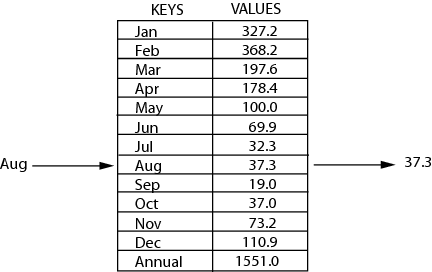 CSE 373 19 Su - Robbie Weber
29
2 Minutes
Implementing a Dictionary with an Array
ArrayDictionary<K, V>
Dictionary ADT
Big O Analysis
put()
get()
containsKey()
remove()
size()
O(N) linear
state
state
Pair<K, V>[] data
O(N) linear
Set of items & keys
Count of items
behavior
behavior
O(N) linear
put create new pair, add to next available spot, grow array if necessary
get scan all pairs looking for given key, return associated item if found
containsKey scan all pairs, return if key is found
remove scan all pairs, replace pair to be removed with last pair in collection
size return count of items in dictionary
put(key, item) add item to collection indexed with key
get(key) return item associated with key
containsKey(key) return if key already in use
remove(key) remove item and associated key
size() return count of items
O(N) linear
O(1) constant
put(‘a’, 1)
put(‘b’, 2)
put(‘c’, 3)
put(‘d’, 4)
remove(‘b’)
put(‘a’, 97)
97)
(‘a’, 1)
(‘b’, 2)
(‘c’, 3)
(‘d’, 4)
CSE 373 19 Su - Robbie Weber
30
2 Minutes
Implementing a Dictionary with Nodes
LinkedDictionary<K, V>
Dictionary ADT
Big O Analysis
put()
get()
containsKey()
remove()
size()
O(N) linear
state
state
front
size
Set of items & keys
Count of items
O(N) linear
behavior
behavior
O(N) linear
put if key is unused, create new with pair, add to front of list, else replace with new value
get scan all pairs looking for given key, return associated item if found
containsKey scan all pairs, return if key is found
remove scan all pairs, skip pair to be removed 
size return count of items in dictionary
put(key, item) add item to collection indexed with key
get(key) return item associated with key
containsKey(key) return if key already in use
remove(key) remove item and associated key
size() return count of items
O(N) linear
O(1) constant
put(‘a’, 1)
put(‘b’, 2)
put(‘c’, 3)
put(‘d’, 4)
remove(‘b’)
put(‘a’, 97)
front
‘c’
3
‘b’
2
‘a’
1
‘d’
4
97
CSE 373 19 Su - Robbie Weber
31